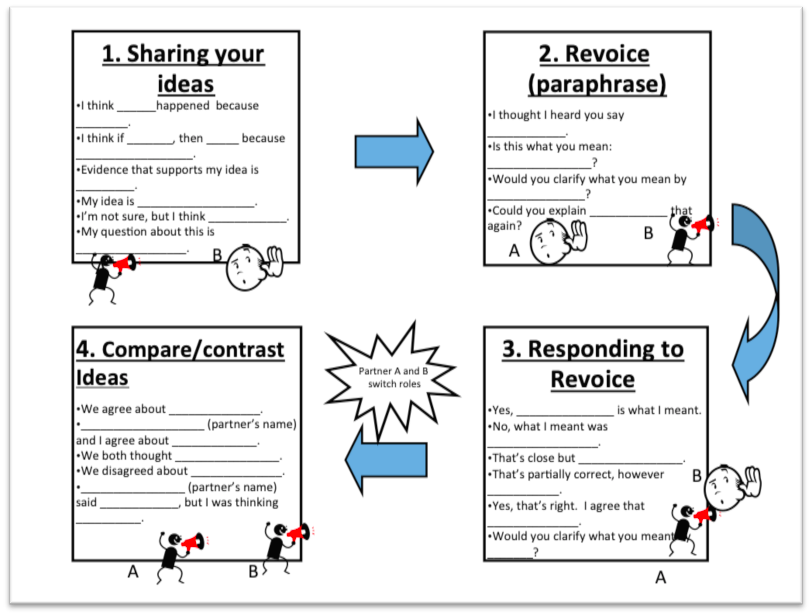 Yearlong PL focused on Expansive Classroom Talk

Structured Talk for “How” and “Why” Reasoning
[Speaker Notes: Smaller grain size practice- good for the beginning of the school year to establish a culture of sharing ideas, AND sharing ideas requires developing social & emotional security]
What does Structured Talk sound like for new learners?
As you watch the video pay attention to what the teacher is doing and to how students are engaging with one another.
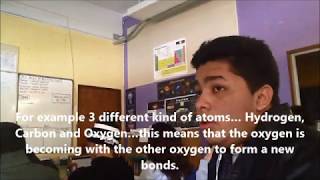 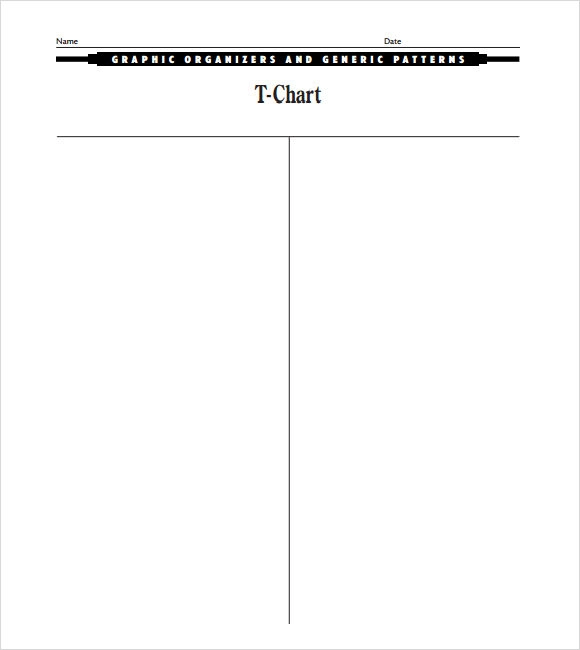 [Speaker Notes: NOTE: this video is the first time this class has tried A/B talk across groups. It is a slow pace, which can seem painfully slow to teachers watching. Encourage teachers to attend to what students are saying and the role of sometimes needing to slow down conversations to build ideas. The class discussion builds important ideas about chemical bonding! https://www.youtube.com/watch?v=9O__akfa8P0]
Supporting depth of explanations
2.1 out of 7
Average quality of student explanation in study of 707 samples
Kang, Thompson & Windschitl (2014) Creating opportunities for students to show what they know: The role of scaffolding in assessment tasks.
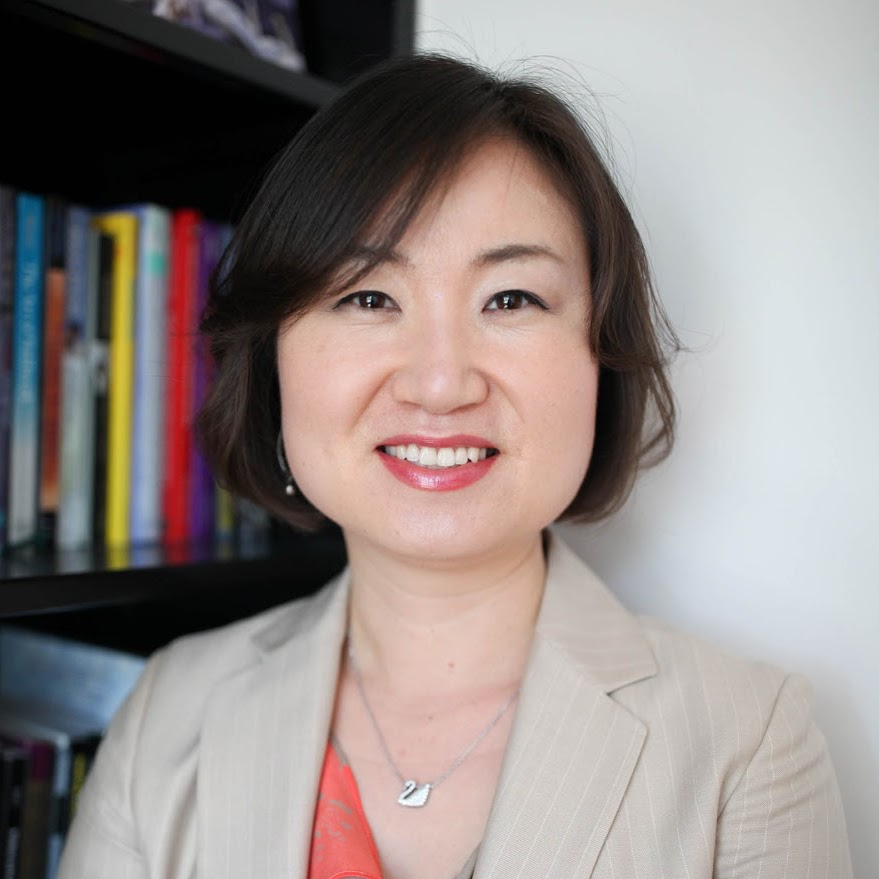 ‹#›
[Speaker Notes: This is not just a struggle you are having...Collective struggle..]
What-how-why levels of explanation
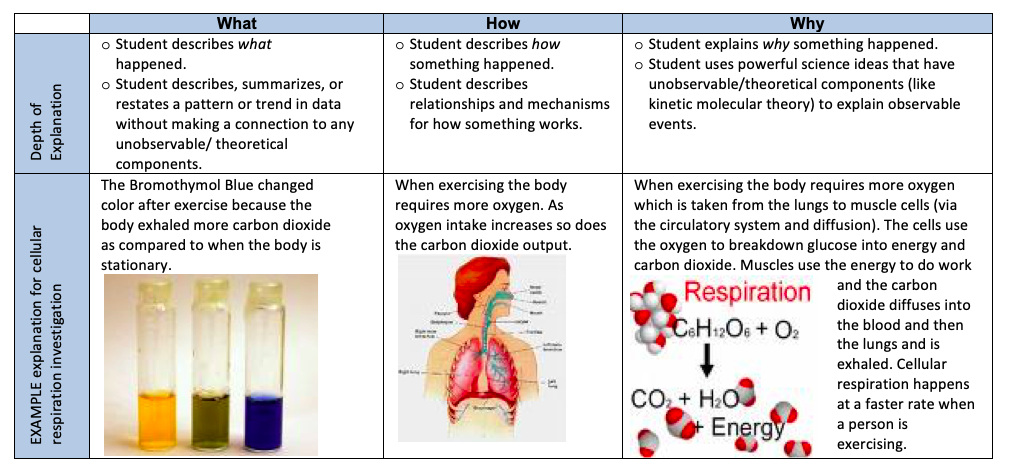 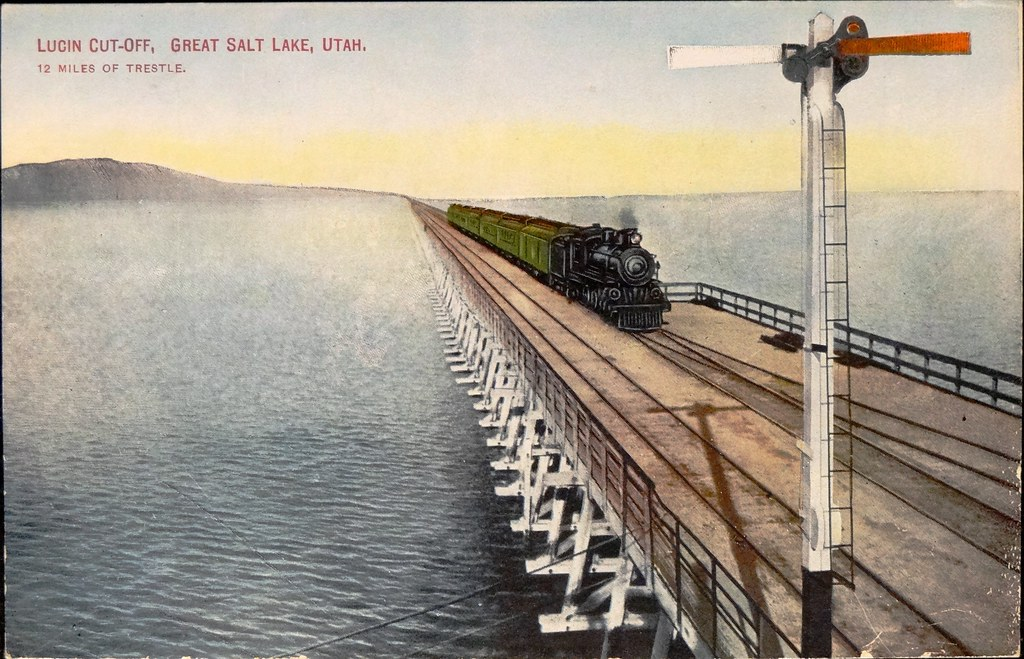 Let’s practice Structured Talk
In 1902 a railroad built a raised train trestle that went directly across a lake. In the 1950’s a causeway (barrier above and below water) replaced the trestle to allow for safer travel of the trains. The causeway is a solid, raised railroad made of 50 million cubic yards of rock, sand and gravel. Unlike the trestle, there is no circulation of the water between the two sides. This basically split the lake in to two halves, the north and the south.
1905
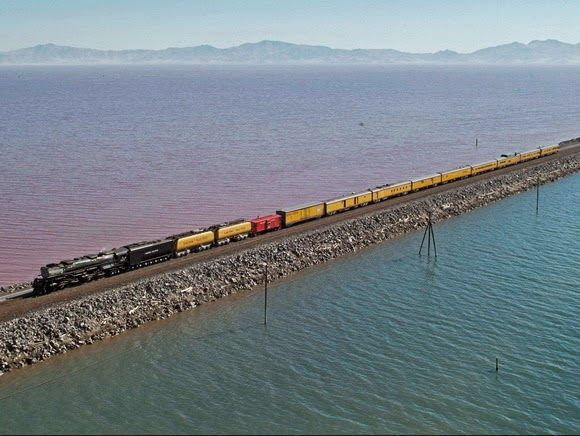 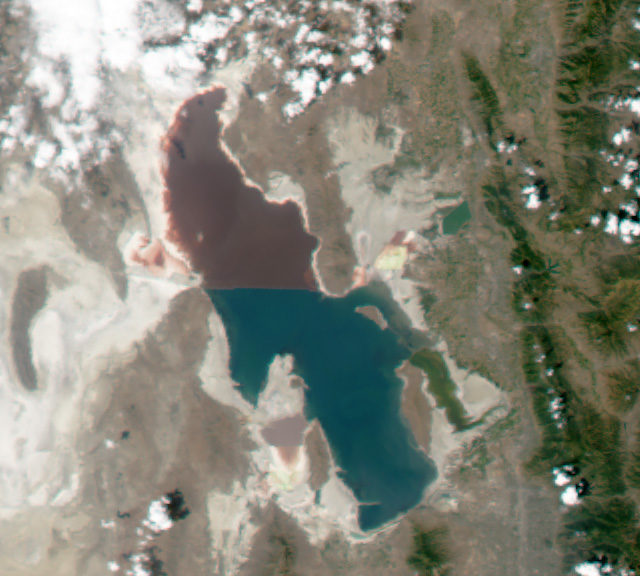 What do you notice about the Great Salt Lake at these two points in time?
Why do you think the two sides of the lake are different colors after 1950?
Who and what should be considered when building structures in nature, such as a train trestle?
1950
Structured Talk Protocol
Why do you think the two sides of the lake are different colors?
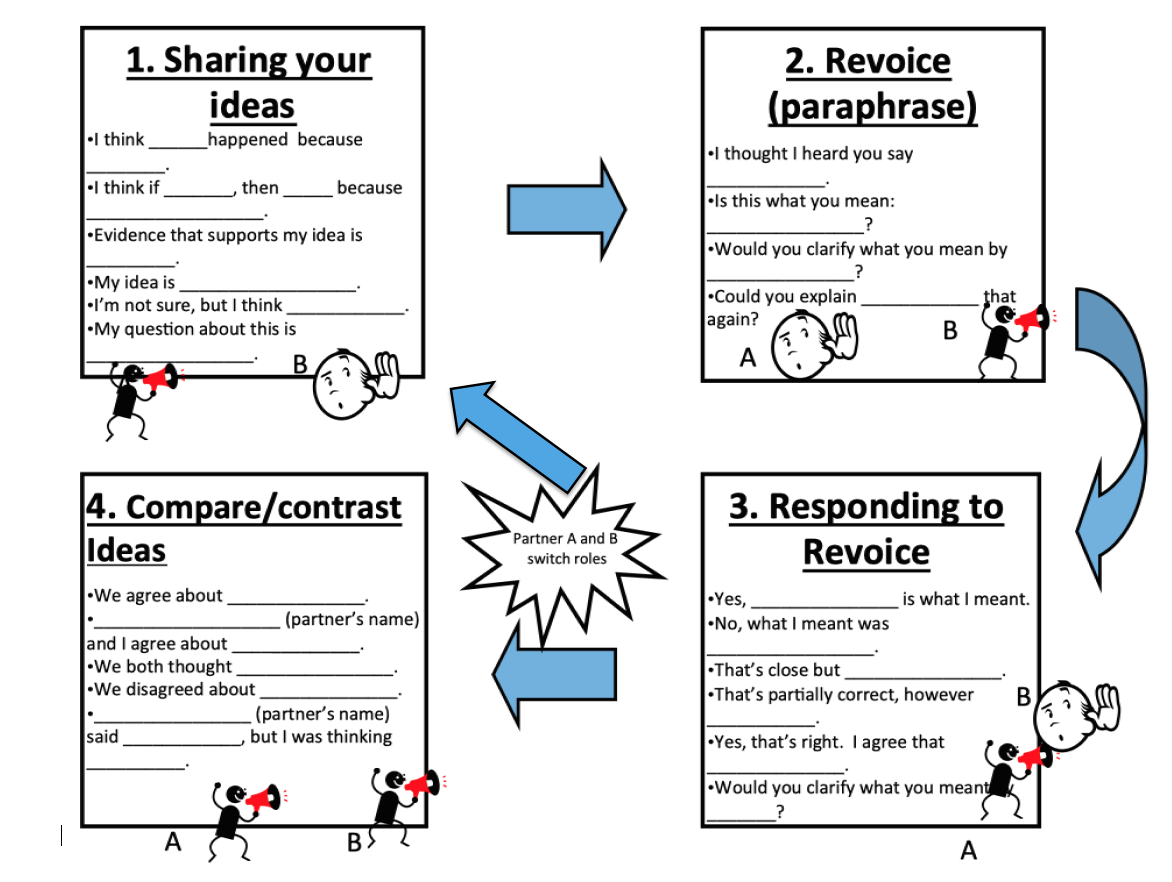 Round 1: Student A shares (1min)
Round 2: Student B revoices & shares (1.5 min)
Round 3: Student A revoices and starts with comparing and contrasting, then open discussion between A & B (2 min) 
Round 4: What questions do we have? (1min)
Removing the tool scaffold later in the year...
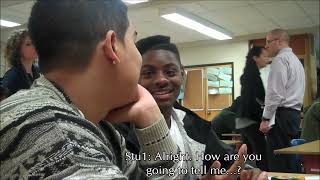 As you watch the video pay attention to how students are engaging with one another and with the content. 



Write a claim to describe how students are engaging, use evidence to support your claim.
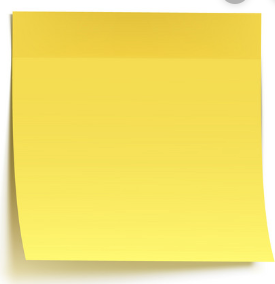 [Speaker Notes: Which tools are still in play?
https://youtu.be/wG8O6iv77kI]
A note about this video: You will see multiple teachers interacting with students as this was part of studio day/collaborative teacher learning.
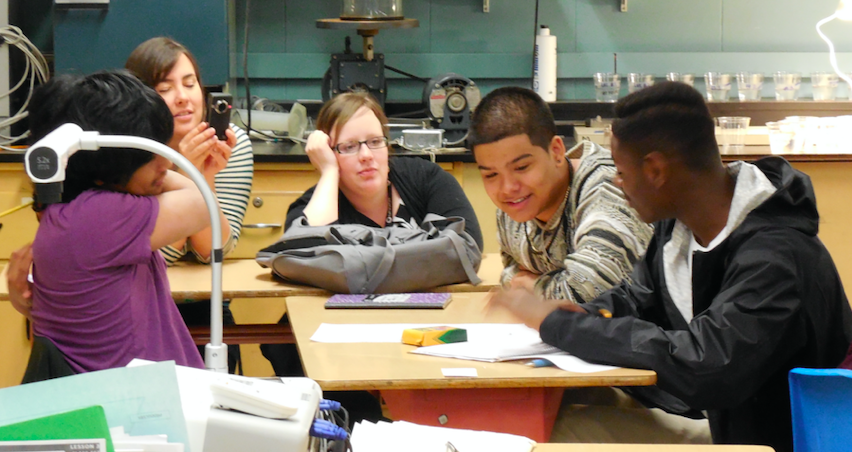 teachers
students
students
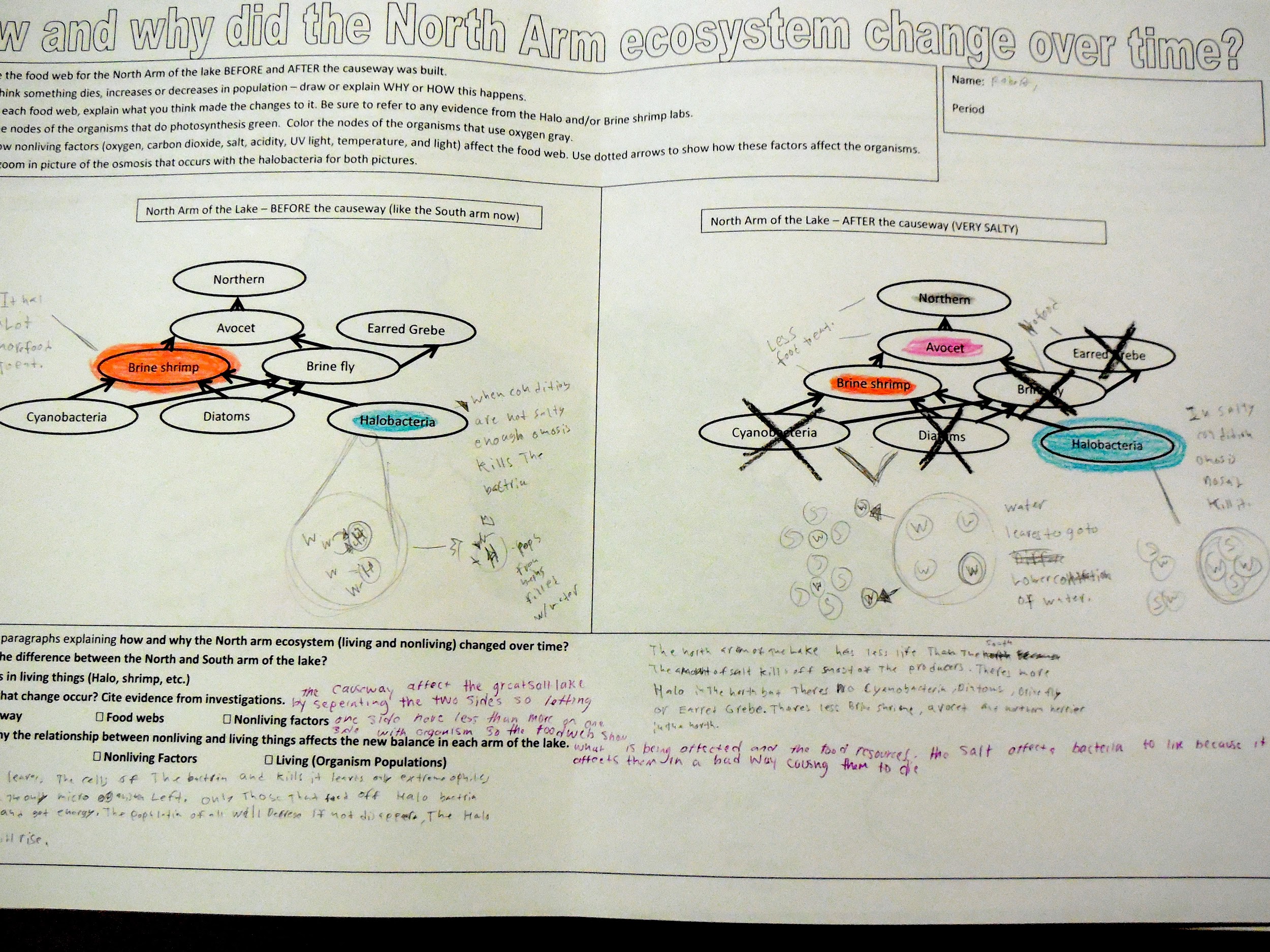 How can teachers support expansive science sensemaking when using a  discourse practice like this?
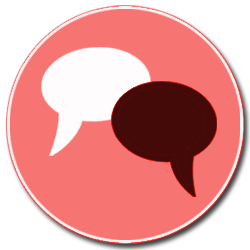 What norms need to be in place?
Demystifying Safe Spaces
Read & Discuss https://www.aft.org/ae/fall2019/kay
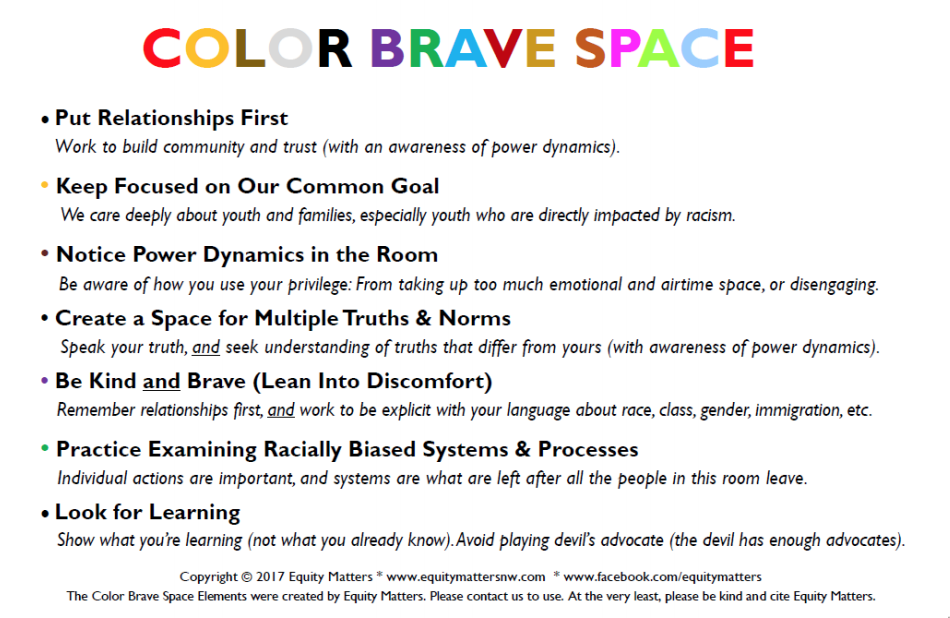 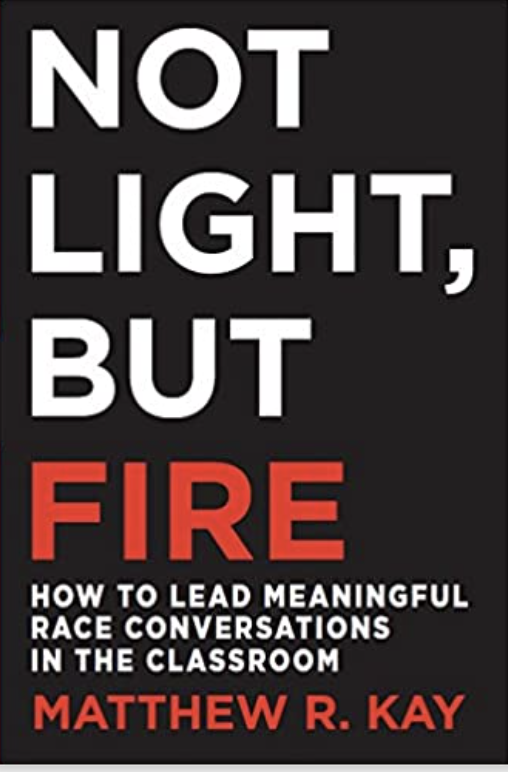 [Speaker Notes: https://www.aft.org/ae/fall2019/kay Kay importantly says that safe spaces can’t be declared, they need to be developed.]
Variations on scaffolds
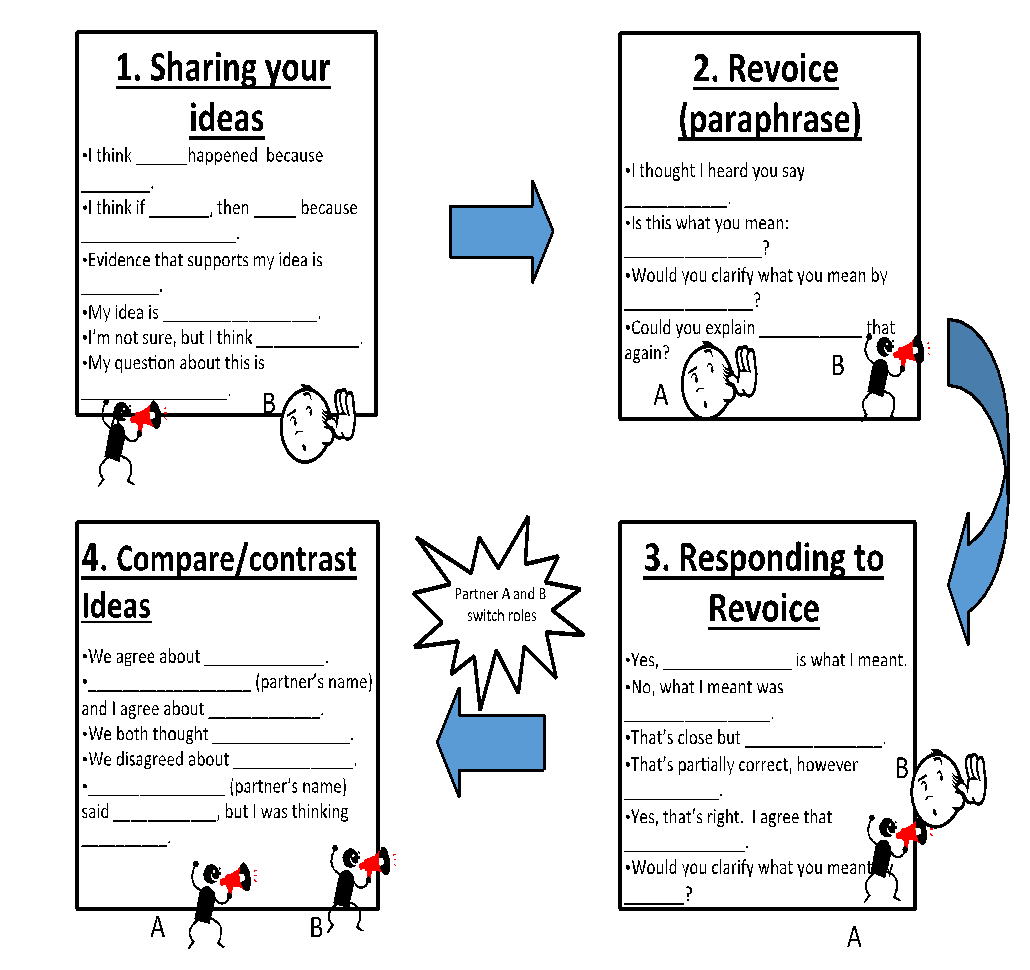 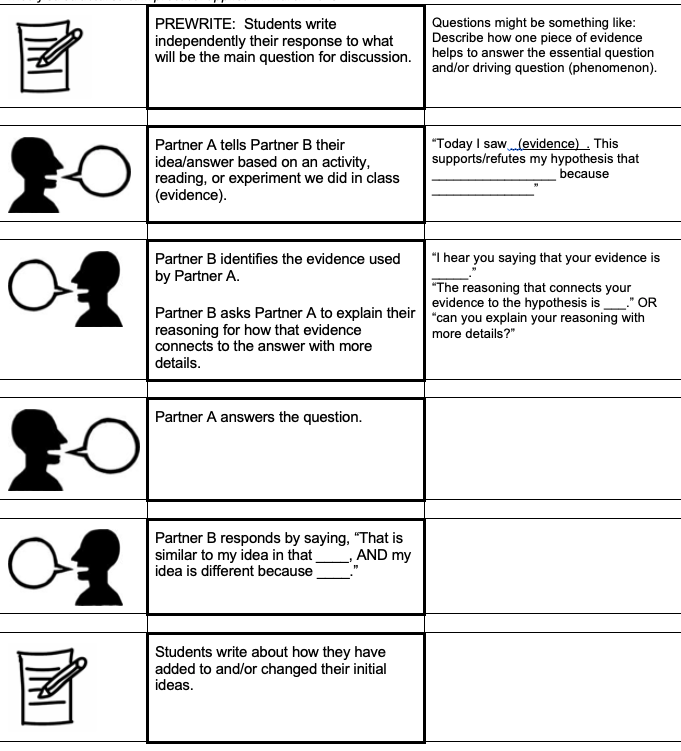 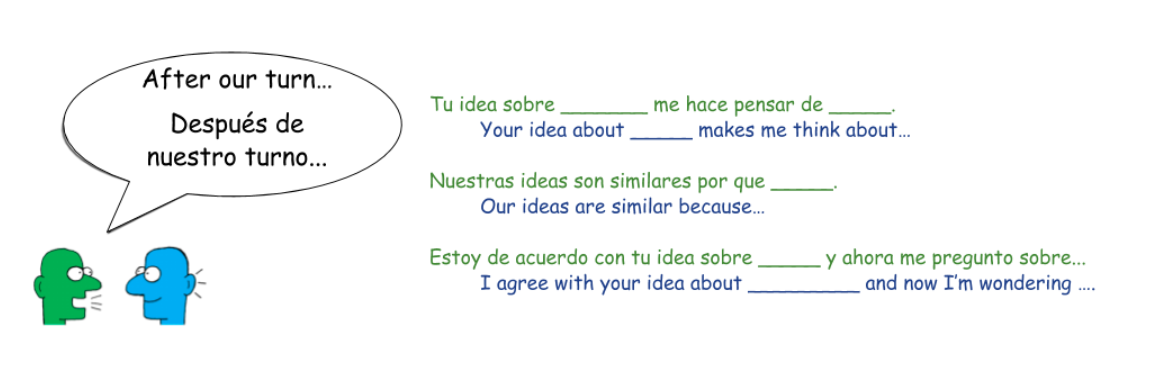 ‹#›
[Speaker Notes: What conditions does the practice work? For whom? EL?]
Pulse check: Where do you feel you and your students could use the most help?
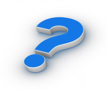 Helping students listen to one another and substantively add on to one another’s ideas.
Helping students move beyond the what-level to deeper “how” and “why” reasoning.
Helping students understand  how evidence is used and talked about in science and linking claims and evidence.
Helping students understand how to integrate this kind of scientific argumentation into writing (not just talking)
Helping myself check my blind spots around language and culture (critical consciousness)
What can we do to improve? 
PDSA Cycles with PLCs
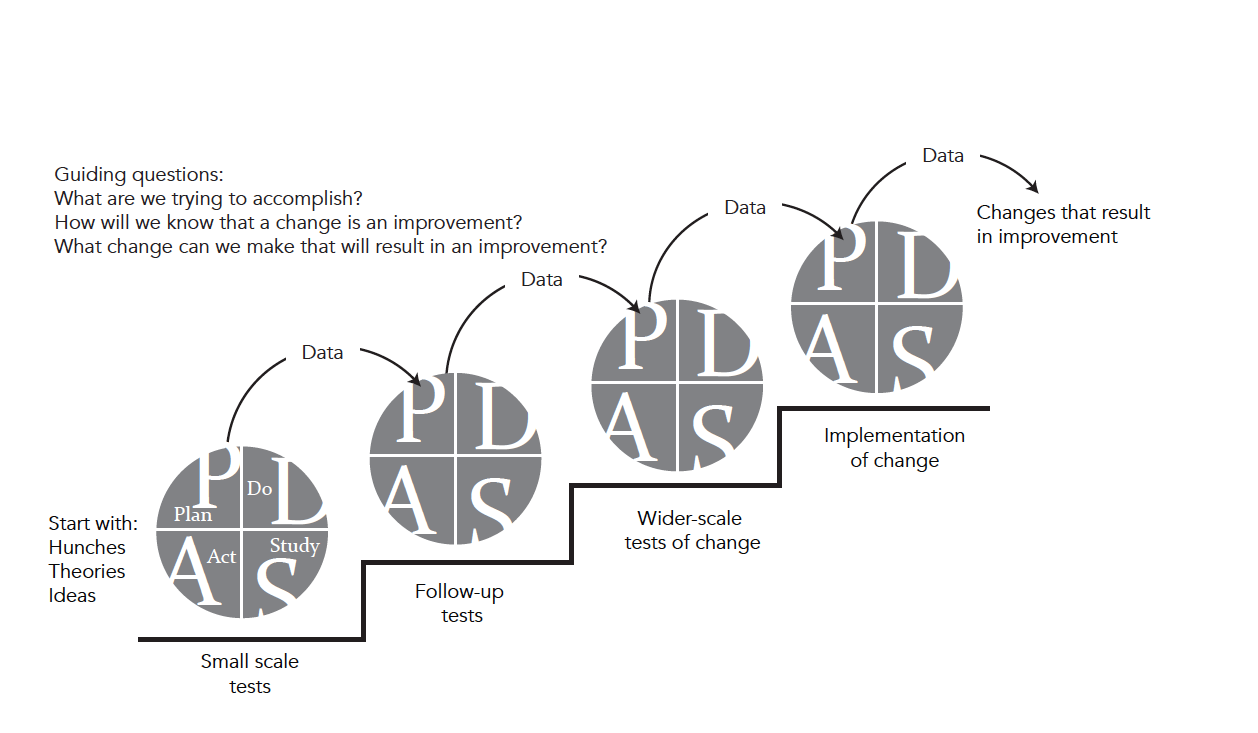 [Speaker Notes: So we need a collective response...with DATA!]
REALITY...
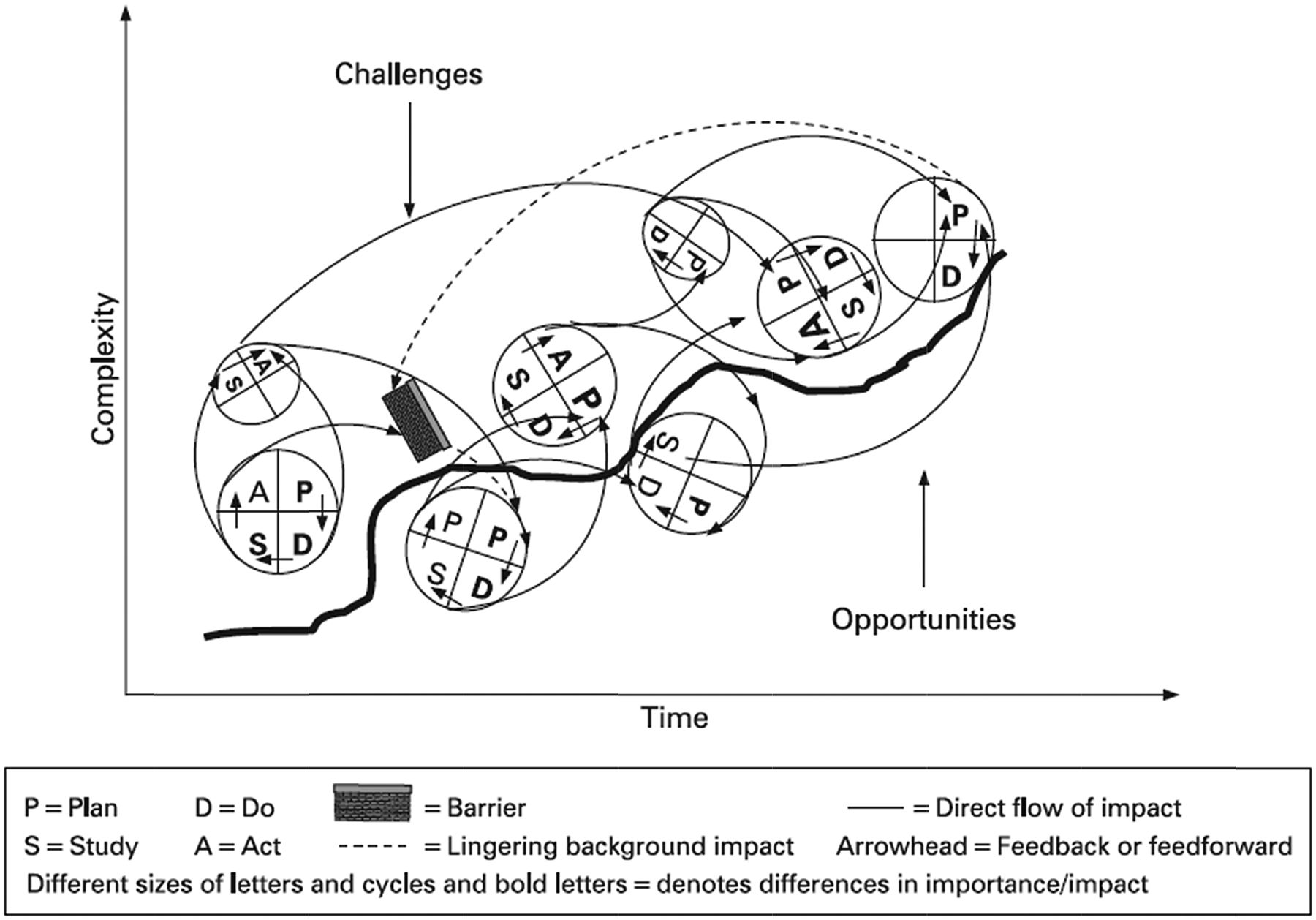 Practice Trajectories
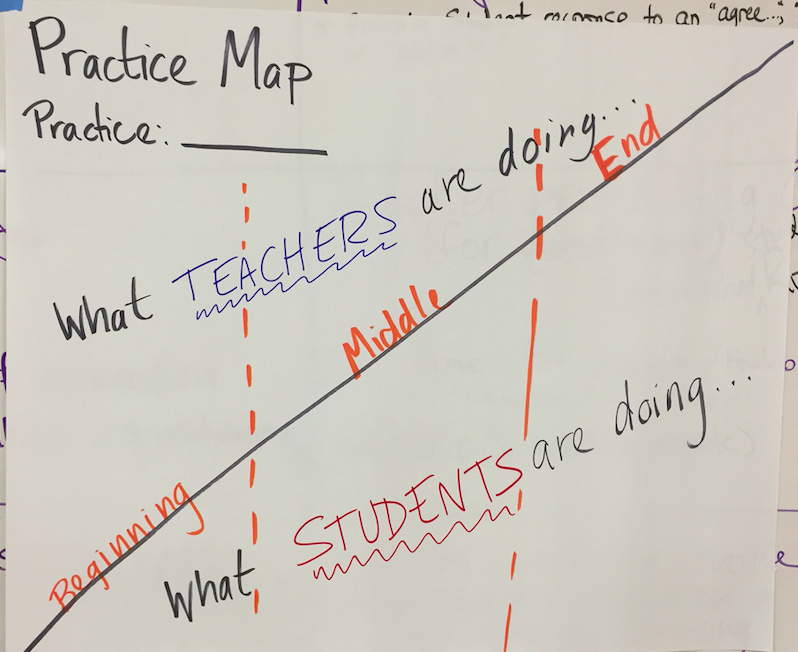 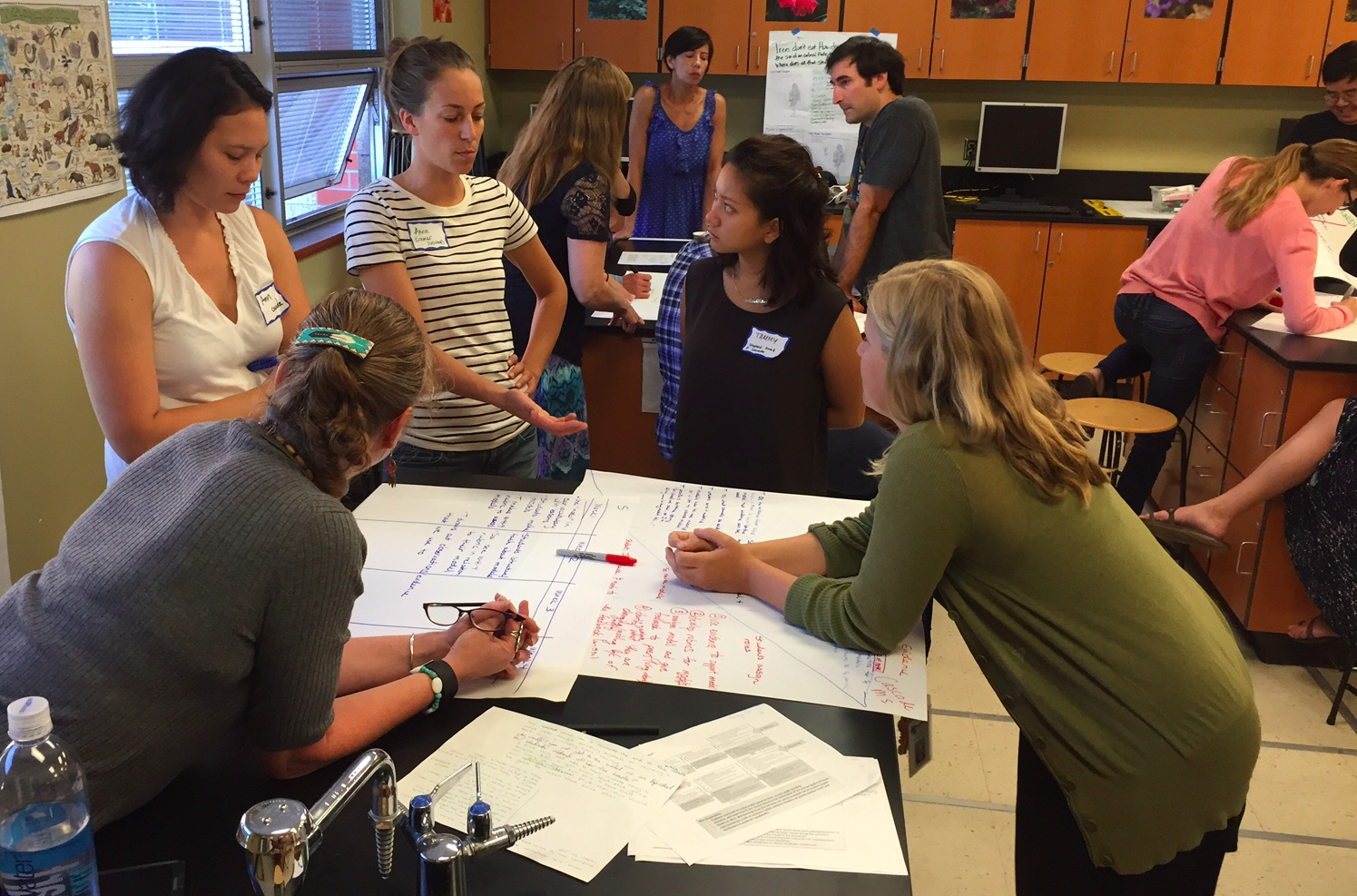 [Speaker Notes: Choose a few foothold practices…
Structured Talk for “How” and “Why” Reasoning
Modeling & Eliciting ideas]
Practices__________

Educational Justice Goal: (WHY)

Beginning		Middle			End 









Measures:
Context:
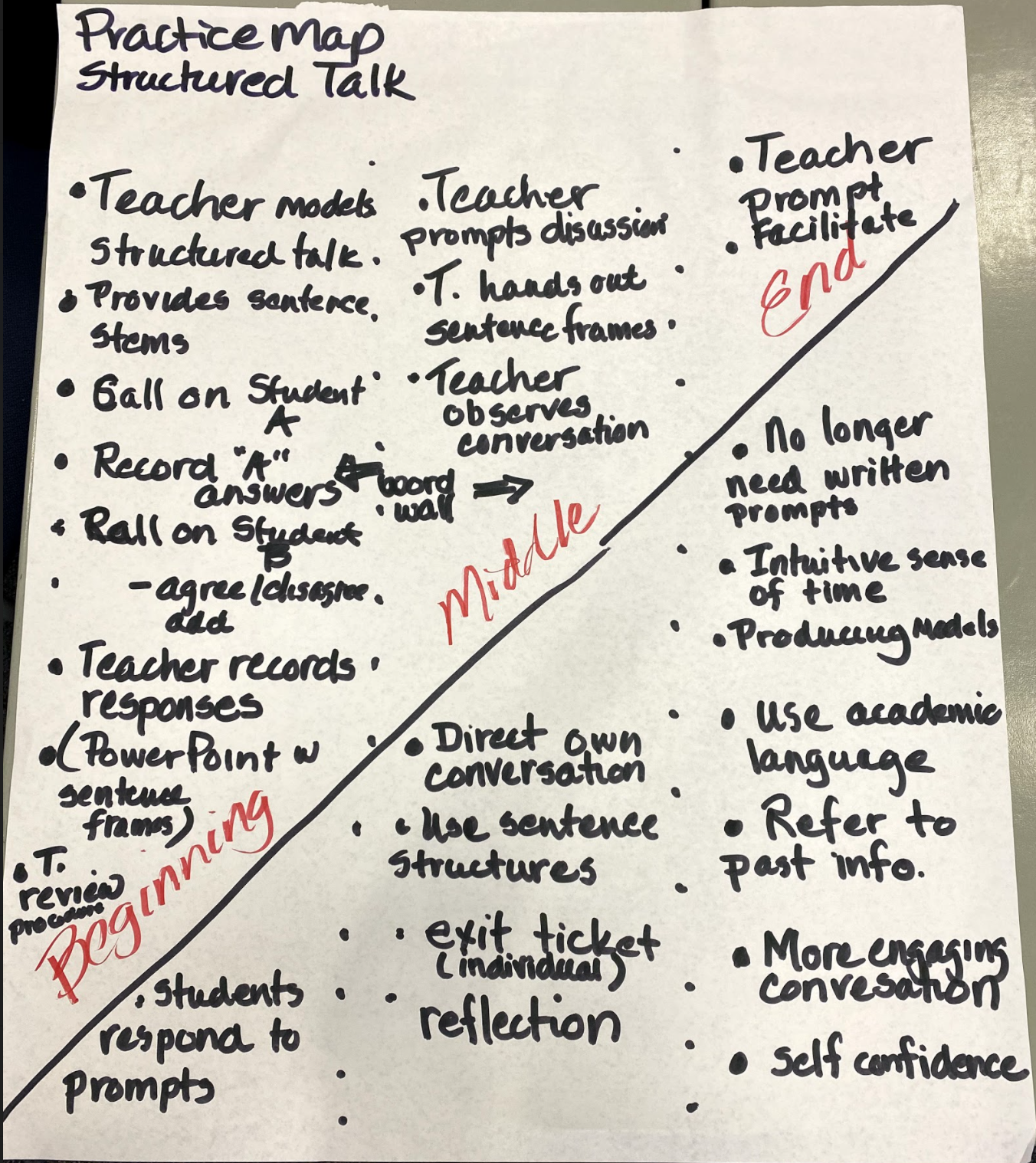 What will teachers do?
What will students do?
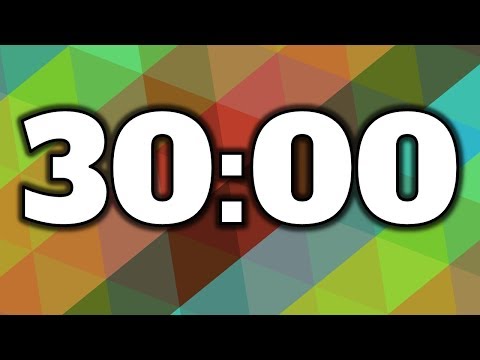 Steps to developing your PLC’s practice & ideology map
Educational Justice: Write a purpose statement for how you believe the practice will support educational justice and name challenges/tensions you may need to navigate to foreground equity and justice.
Map: Imagine what this will look like at the end of the year when students have more ownership of the intellectual work then describe what you will do at the beginning, middle and end of the year
Critical Learning: Place dots on the map for where you would like to pause and reflect on your growth toward becoming an anti-racist & anti-colonial teacher/team of teachers
Measurement: Describe what student success for the diversity of students in your classroom at each point. How can you measure progress?
Context: Consider how this aligns with school/district initiatives